Nelle lezioni sui numeri cosa scelgo?
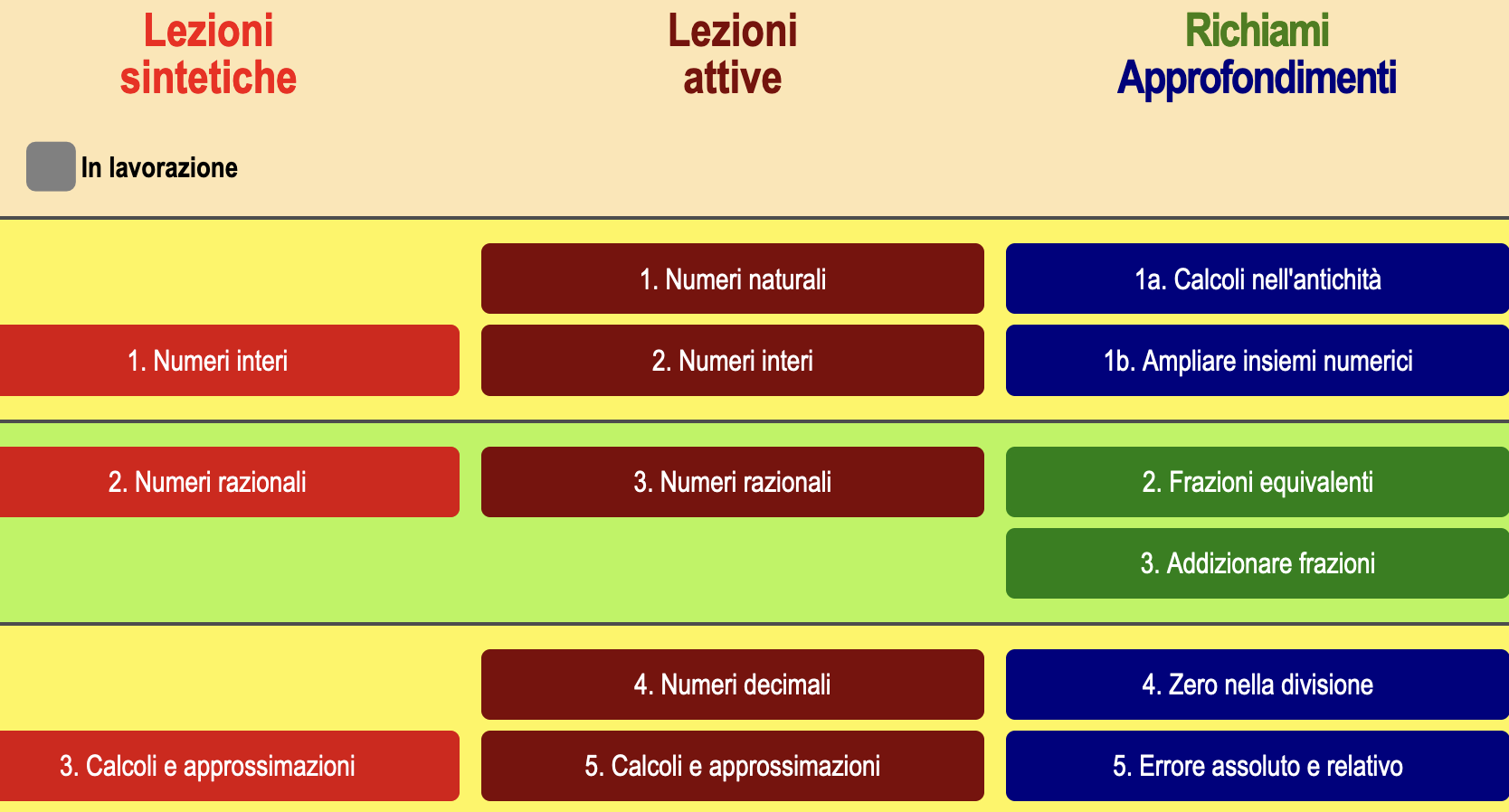 Lezione sintetica o lezione attiva?
Approfondimenti o richiami?
1
Daniela Valenti, 2021
Dipende …
Informazioni per scegliere al meglio
Lezione sintetica
Lezione attiva
Daniela Valenti, 2021
2
Materiali proposti dal sito
Lezione sintetica
Presentazione (pptx e pdf)
Sintetica (15 - 25 slide con video di 1-2 minuti)
Senza interruzioni
Contenuti essenziali
Altri materiali
Quesiti (scheda di  1- 2 pagine)
Risposte ai quesiti (Pptx e pdf, circa 8-10 slide)
Verifica
Esercizi
Daniela Valenti, 2021
3
Esempi di scelte didattiche
Lezione sintetica
Lezione frontale completa
Presentazione in classe
Quesiti per attività in classe
Correzione dell’attività in classe
Esercizi per casa
Verifica
Lezione frontale breve
Presentazione in classe
Quesiti dati per casa
Esercizi per casa
Flipped classroom (classe capovolta)
Presentazione data per casa agli studenti
Quesiti in classe con supporto delle risposte
Esercizi per casa
Verifica
Altro…
Daniela Valenti, 2021
4
A chi e quando posso proporre i materiali
Lezione sintetica
Propongo in classe l’intera lezione quando è utile o necessario richiamare contenuti di base.

Propongo a uno studente che ha difficoltà o lacune di base di studiare a casa la presentazione e rispondere ai quesiti.
…
Daniela Valenti, 2021
5
Materiali proposti dal sito
Lezione attiva
Presentazione (pptx e pdf)
Più ricca (anche 30 - 35 slide, con video di 5 – 7 minuti)
Generalmente interrotta da attività degli studenti che costruiscono un segmento di conoscenza, lavorando da soli o in gruppo, guidati dall’insegnante. Gli esiti dell’attività sono commentati nella seconda parte della presentazione.
Altri materiali
Attività (scheda, generalmente di 1 pagina)
Verifica
Esercizi
Daniela Valenti, 2021
6
Esempi di scelte didattiche
Lezione attiva
Lezione dialogata
Prima parte della presentazione in classe
Attività degli studenti in classe
Seconda parte della presentazione in classe
Esercizi per casa
Verifica
Flipped classroom (classe capovolta)
Prima parte della presentazione per casa
Attività degli studenti in classe
Seconda parte della presentazione dialogata in classe sulla base degli esiti dell’attività 
Esercizi per casa
Verifica
Altro…
Daniela Valenti, 2021
7
A chi e quando posso proporre i materiali
Lezione attiva
Propongo in classe l’intera lezione quando desidero presentare un argomento importante in modo che ogni studente assimili con i suoi ritmi il tema e ne scopra vari aspetti.
Propongo agli studenti di rivedere la presentazione a casa e di svolgere alcuni esercizi mirati per consolidare gli esiti del lavoro in classe.
…
Daniela Valenti, 2021
8
Informazioni per scegliere al meglio
Richiami
Approfondimenti
Daniela Valenti, 2021
9
Materiali proposti dal sito
Approfondimenti
Pensati per attività di potenziamento o per studenti con particolari interessi scientifici, sono di vario tipo; ad esempio:
letture che approfondiscono la storia della matematica già presente nelle lezioni;
studio di temi collegati anche ad altre discipline e in particolare alla fisica;
dimostrazioni più generali di quelle date nelle lezioni;
‘curiosità matematiche’ non trattate in classe;
indicazioni per usare la calcolatrice o particolari software.
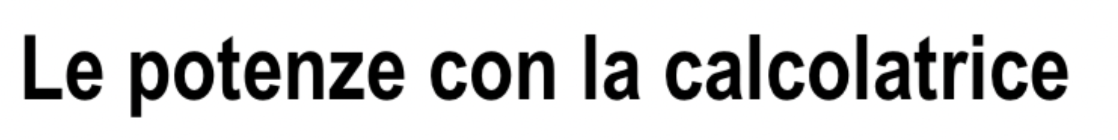 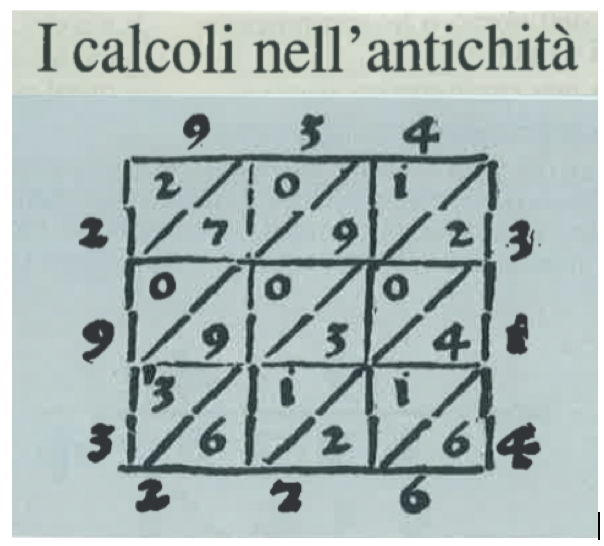 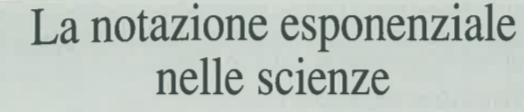 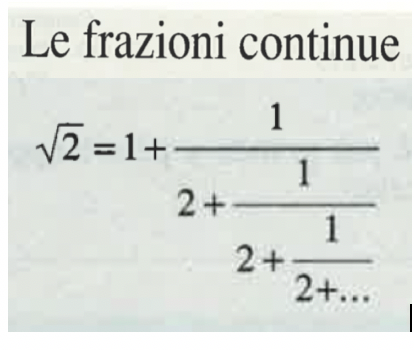 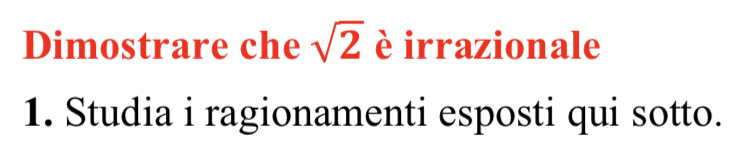 10
Daniela Valenti, 2021
Materiali proposti dal sito
Richiami
Sono pensati per le attività di recupero o consolidamento per un singolo studente o per l’intera classe; comprendono, ad esempio:
brevi presentazioni Power Point e pdf;
attività da proporre agli studenti con il supporto di adeguati software didattici;
verifiche degli esiti del recupero;
…
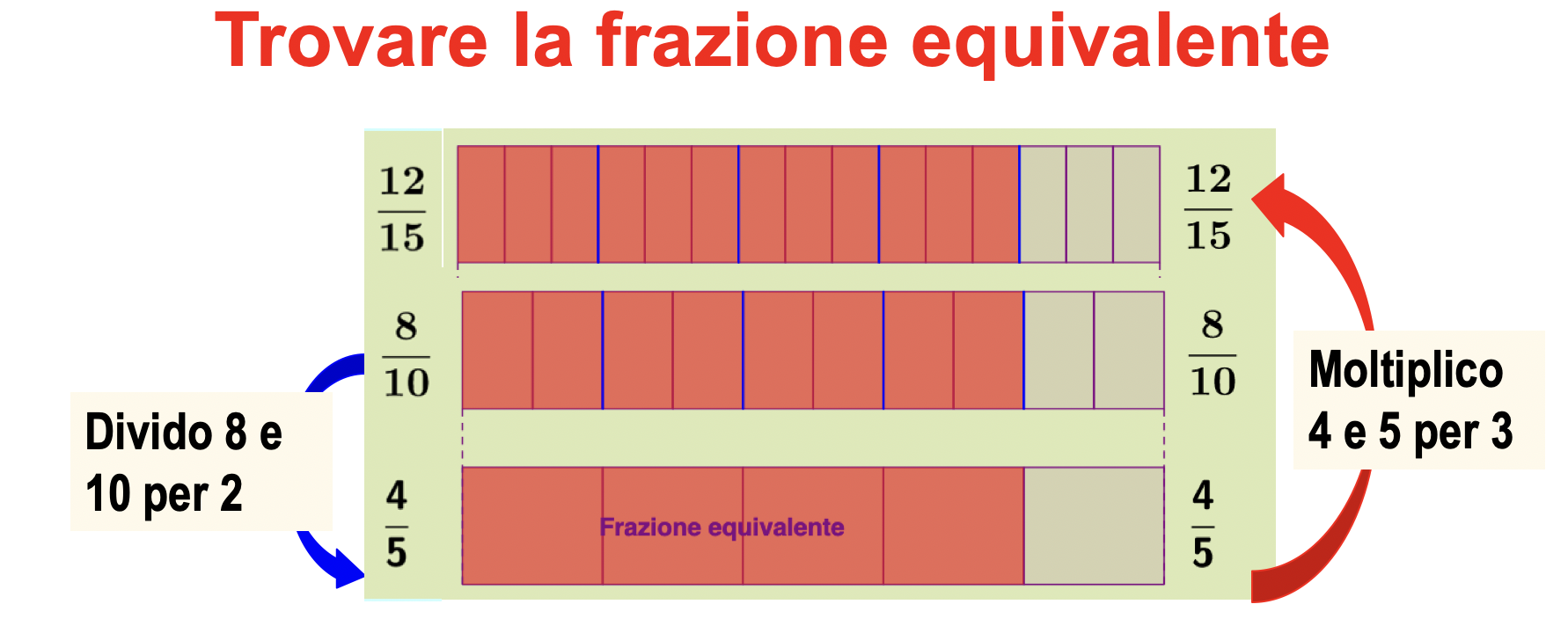 11
Daniela Valenti, 2021